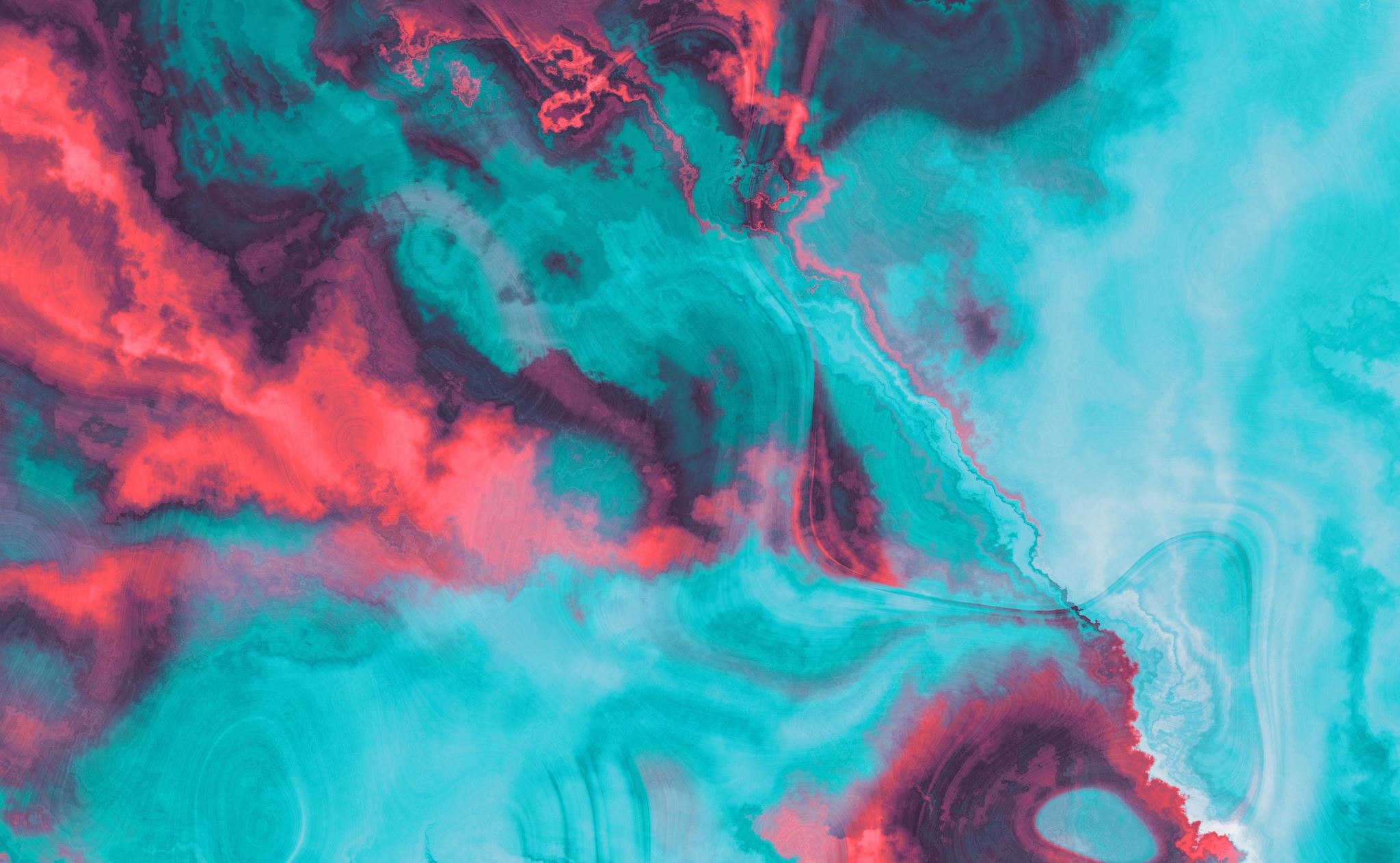 GALATIANS
Chapter Two
How much time elapsed until Paul revisited Jerusalem?
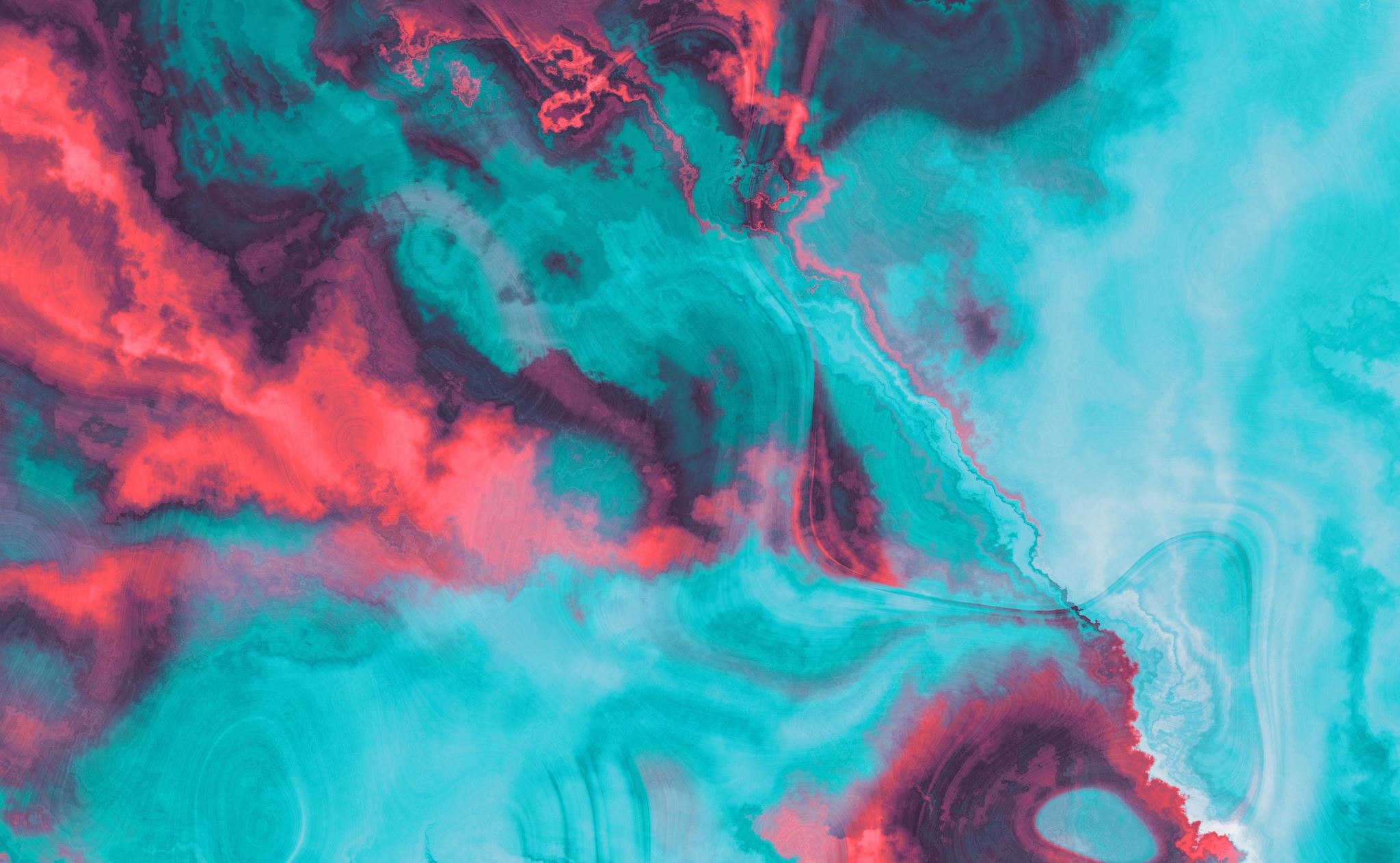 GALATIANS
Chapter Two
Who accompanied him?
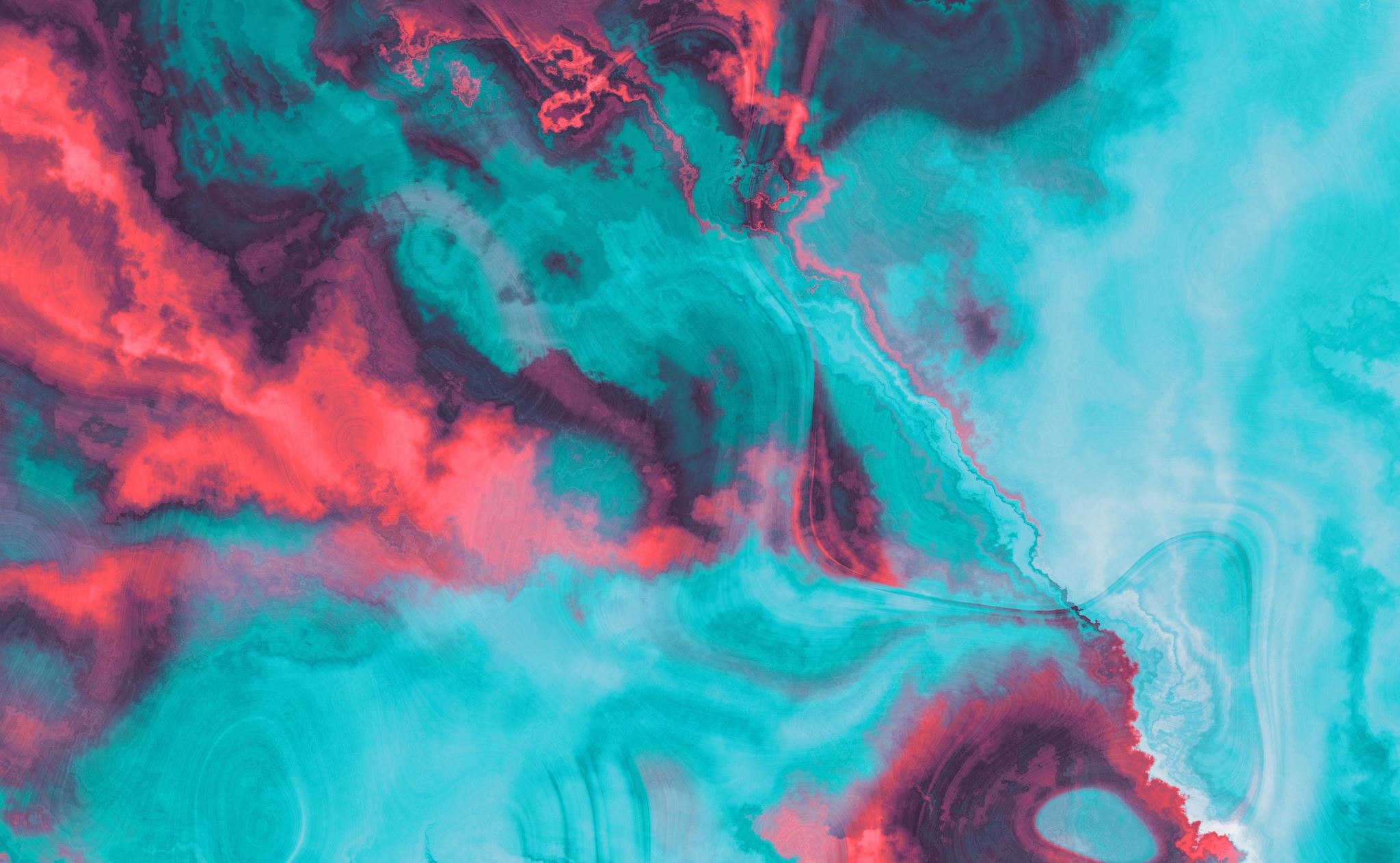 GALATIANS
Chapter Two
Did Paul confer with the brethren in Jerusalem using his own wisdom and discretion?
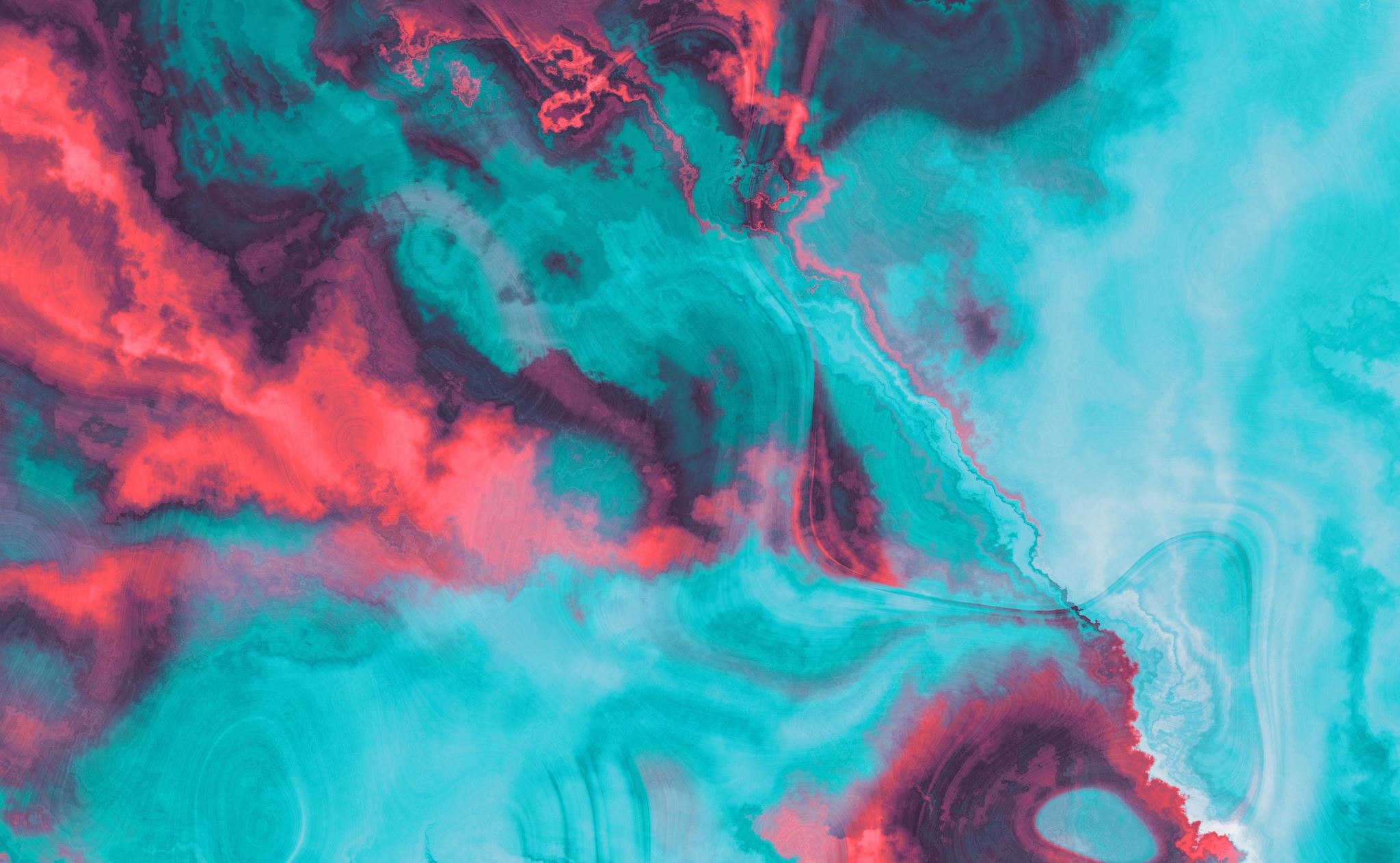 GALATIANS
Chapter Two
What did he inform the church at Jerusalem of?
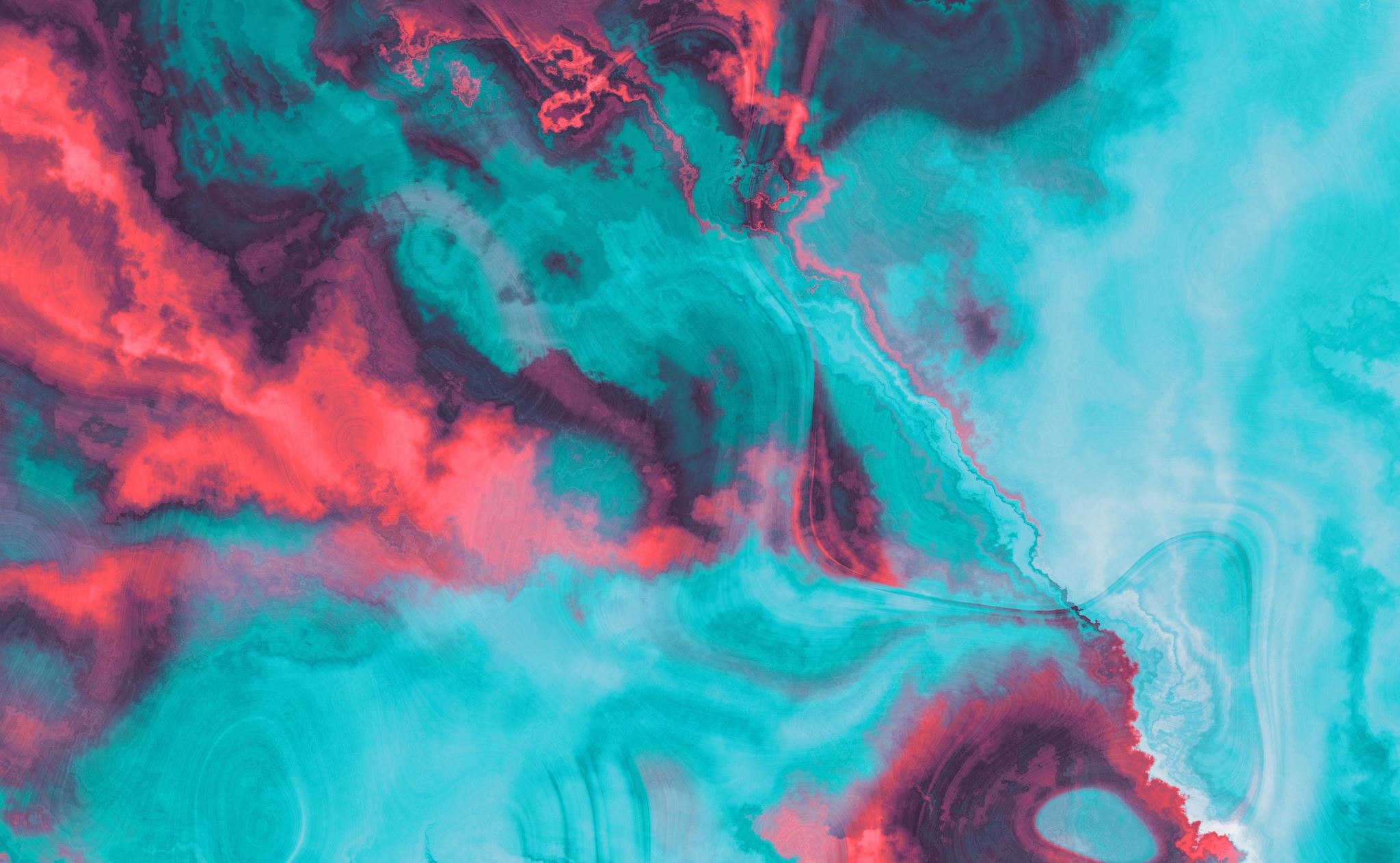 GALATIANS
Chapter Two
How was the meeting in Jerusalem conducted?
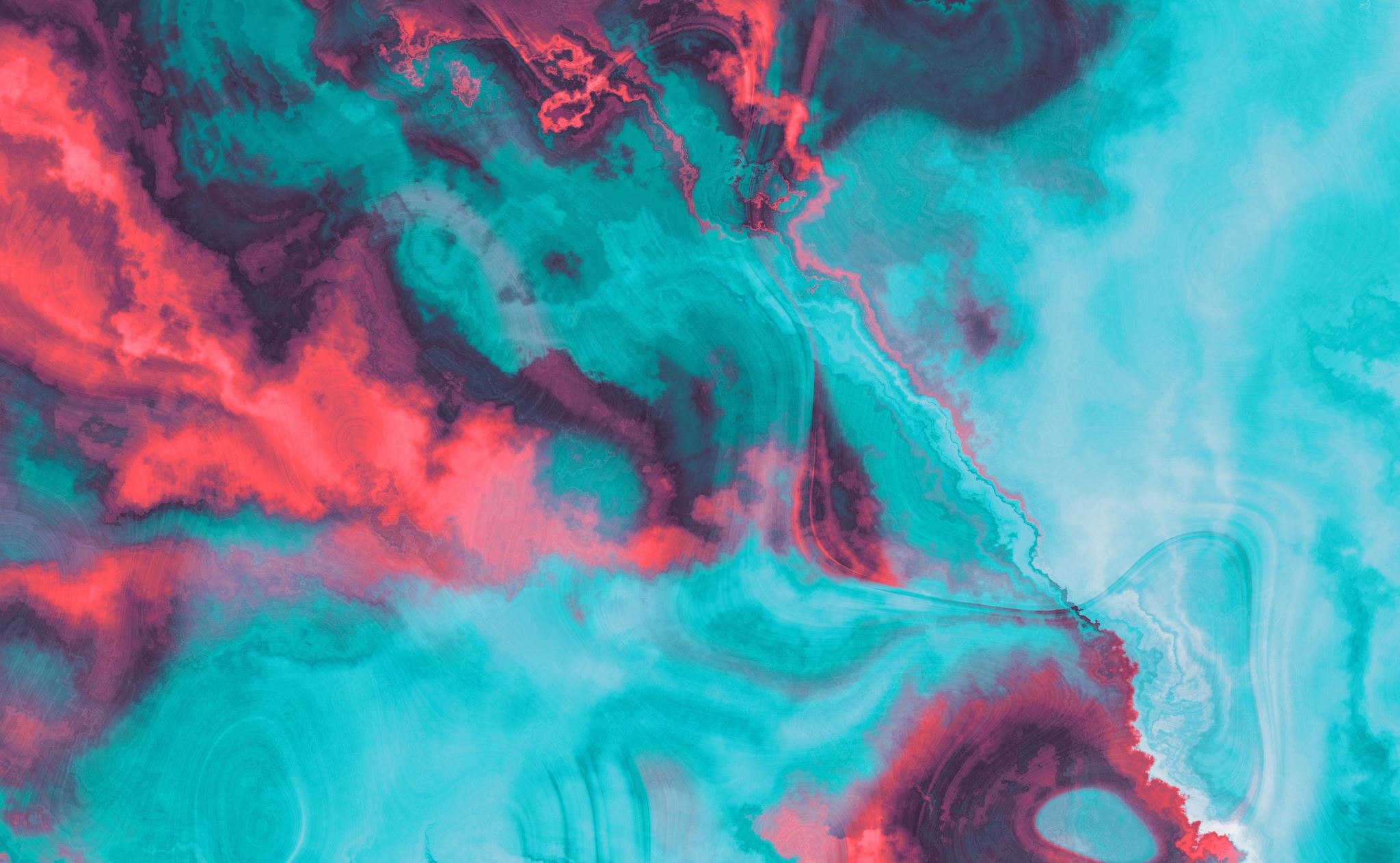 GALATIANS
Chapter Two
What would have caused Paul to have “run in vain?”
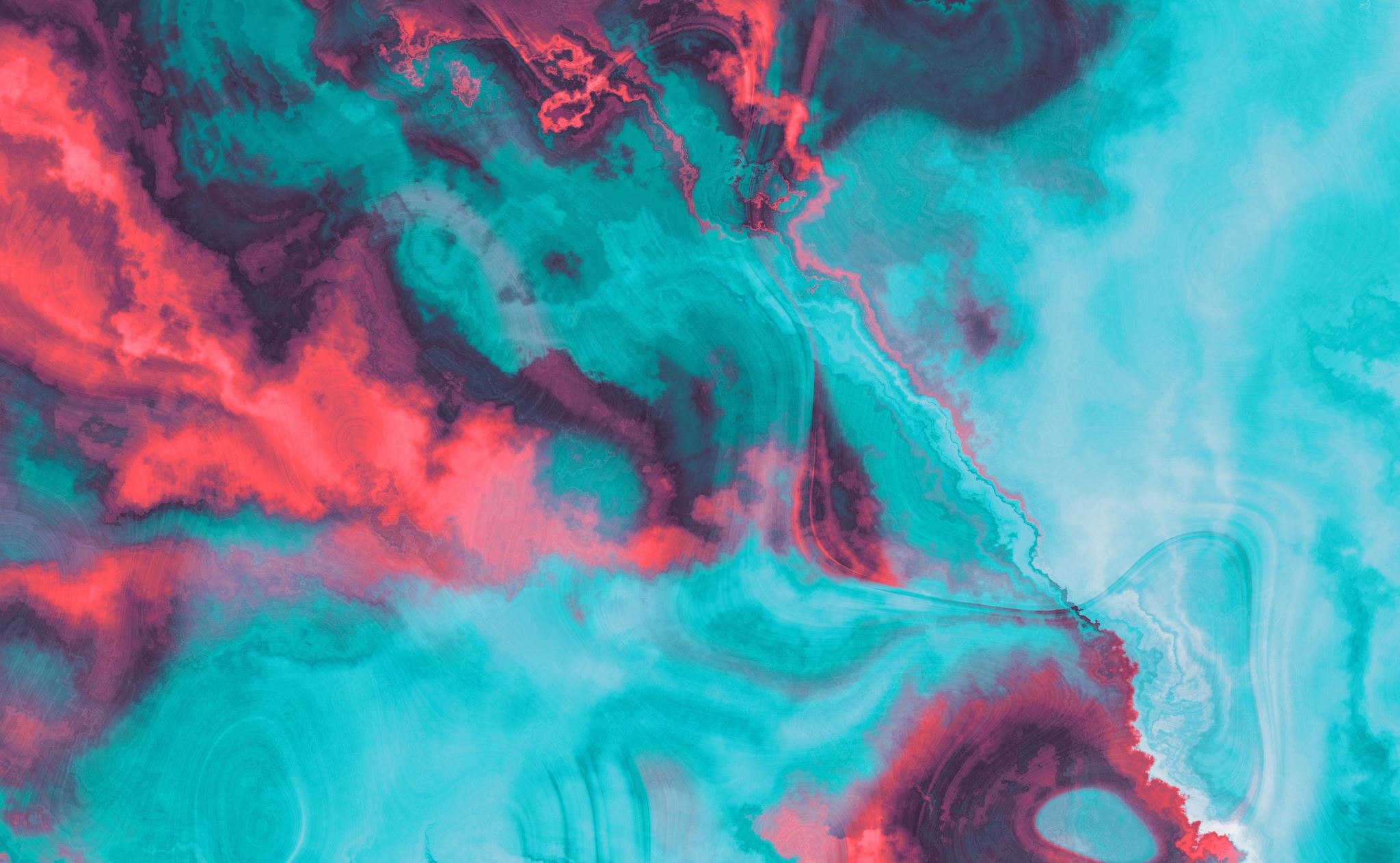 GALATIANS
Chapter Two
What was the outcome of the meeting?
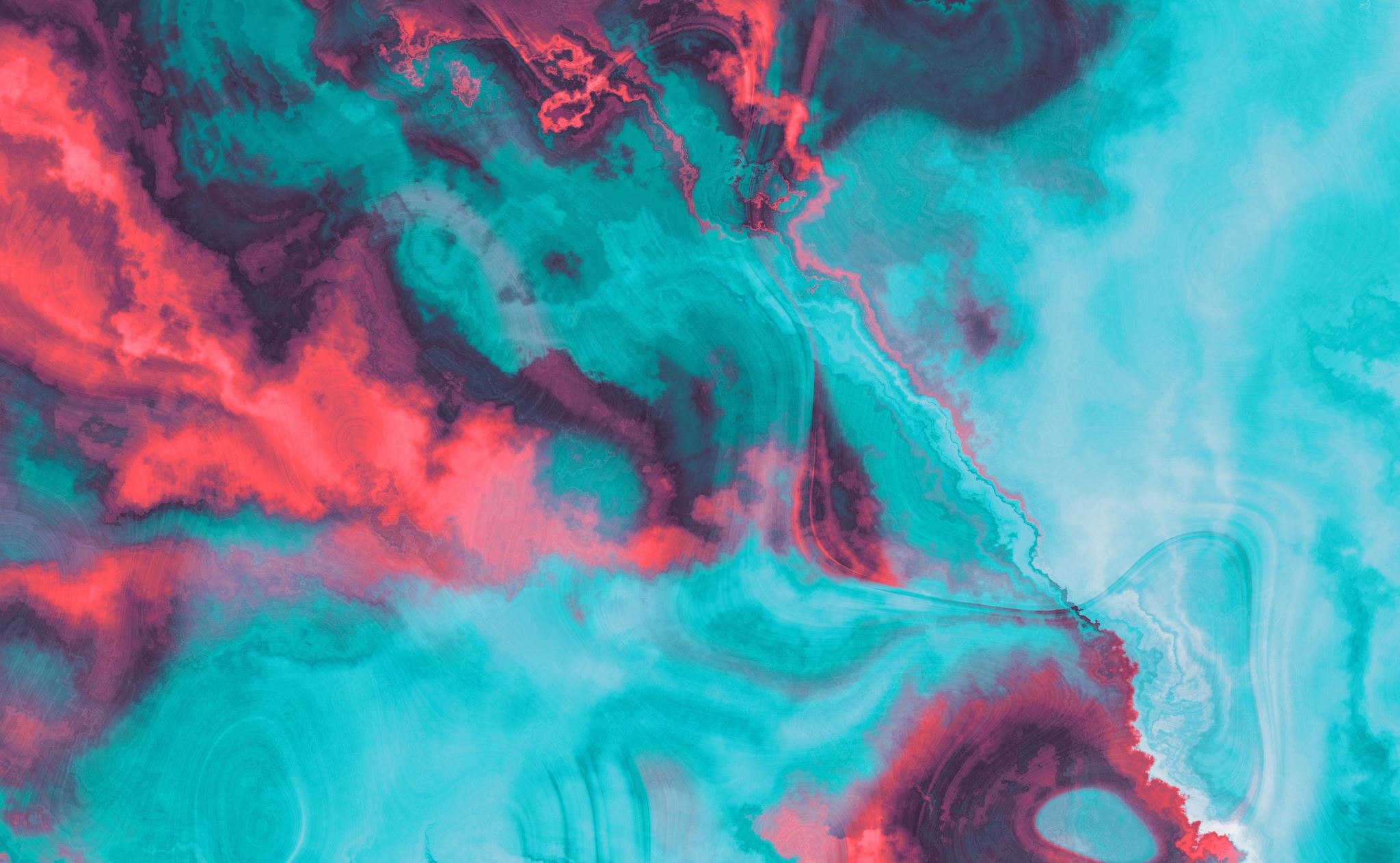 GALATIANS
Chapter Two
How did Titus differ from Timothy?
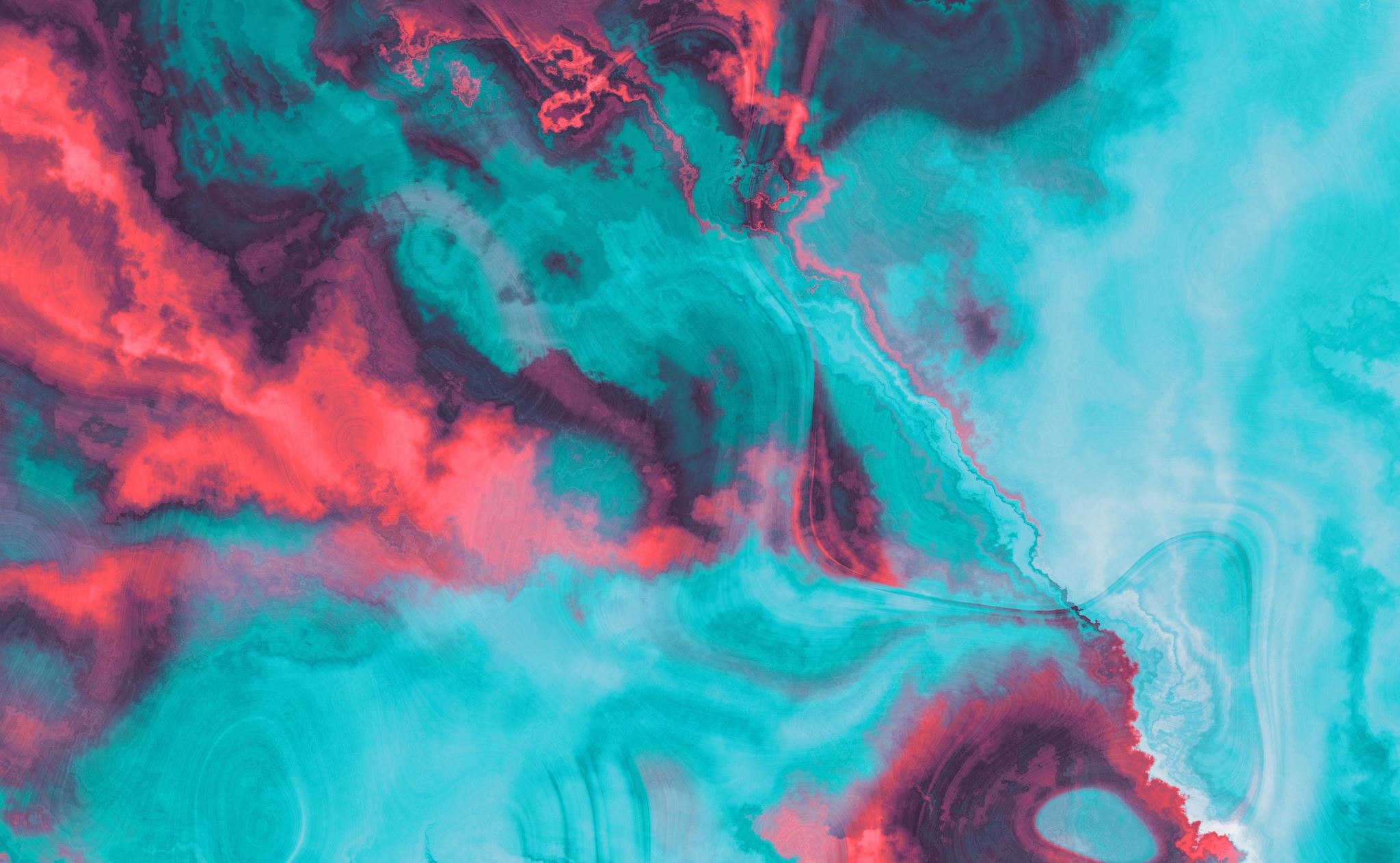 GALATIANS
Chapter Two
What was the origin of this controversy?
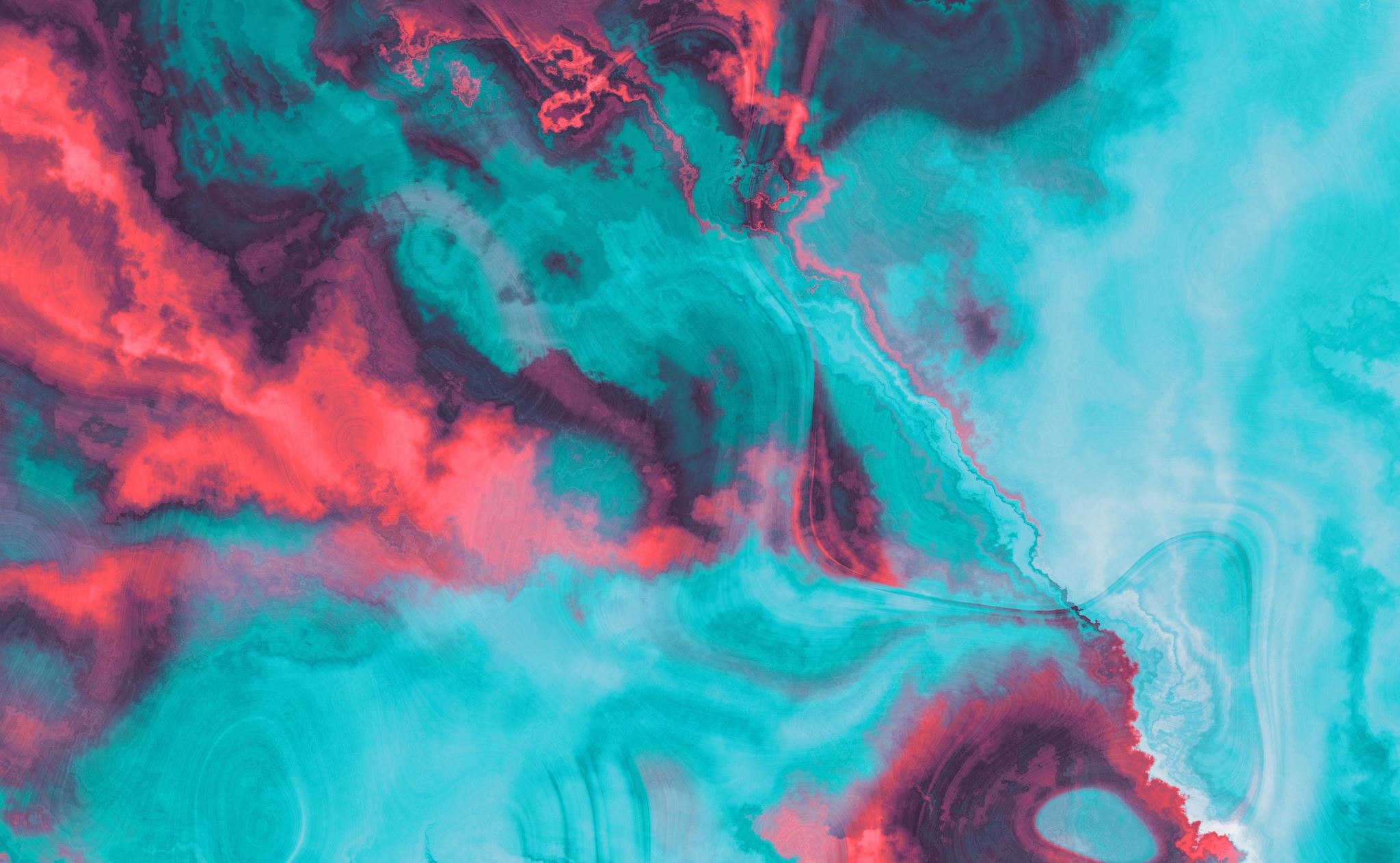 GALATIANS
Chapter Two
How did “false brethren” gain access to the church at Antioch?
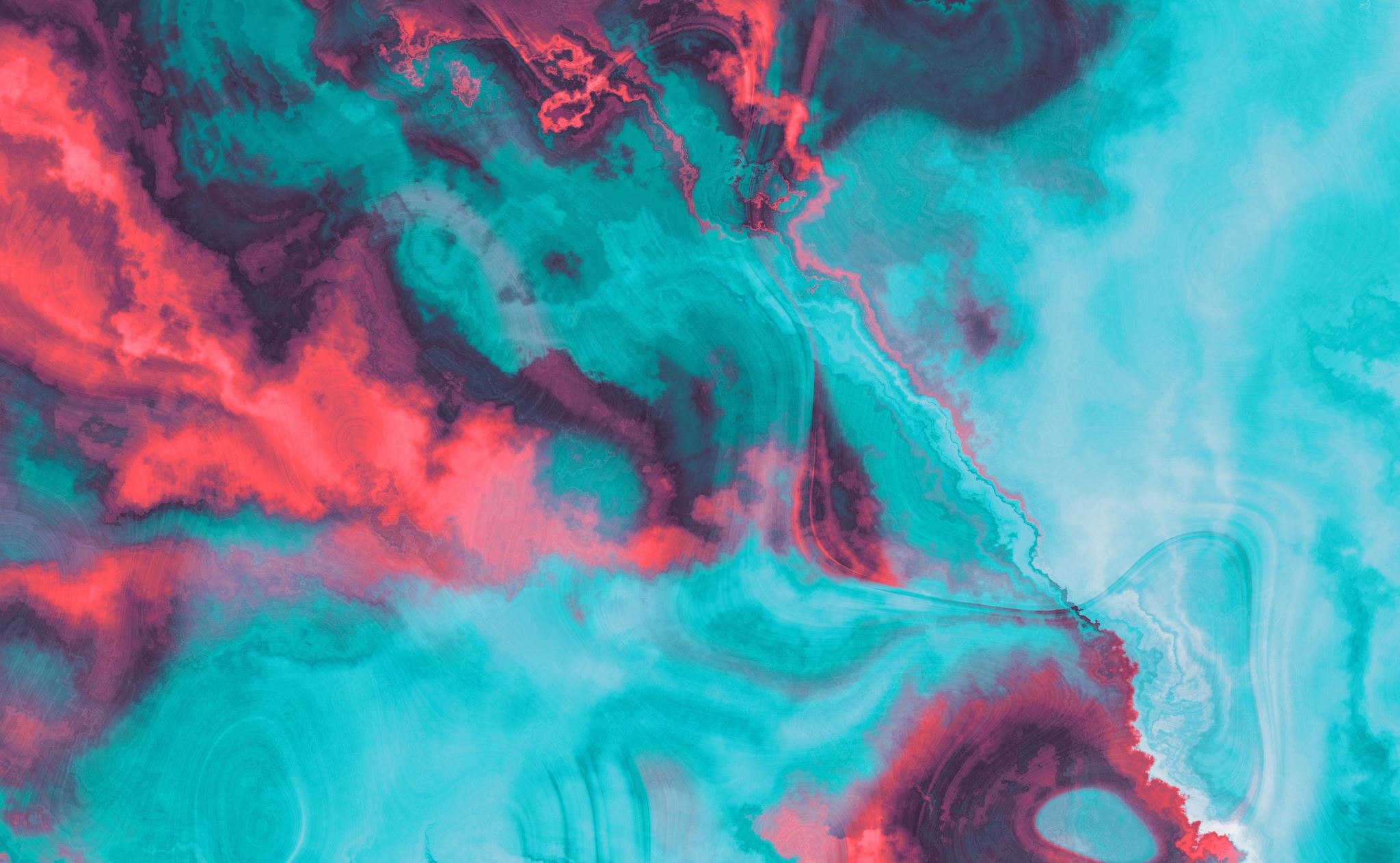 GALATIANS
Chapter Two
What made them “false brethren?”
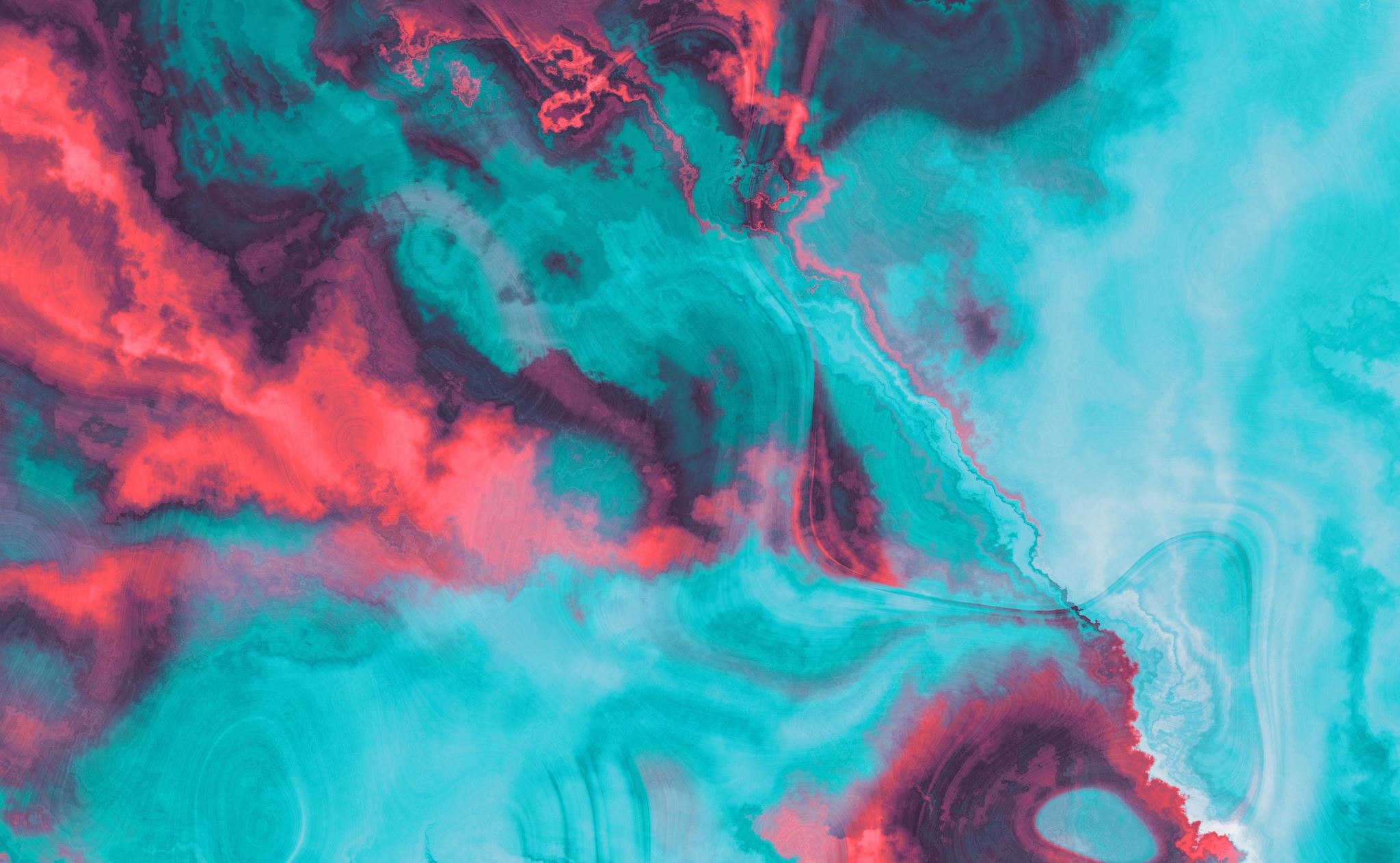 GALATIANS
Chapter Two
What goal were they pursuing?
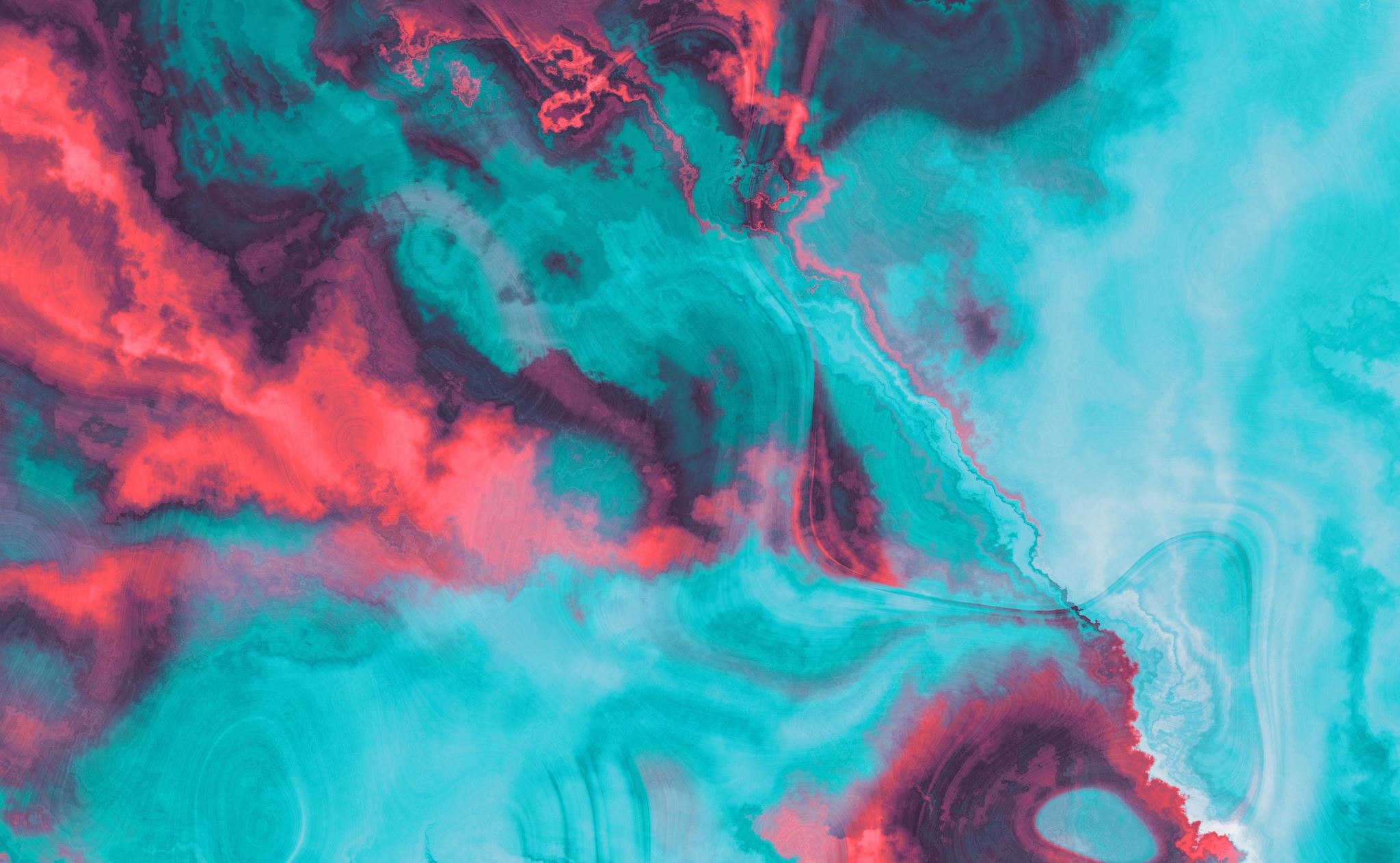 GALATIANS
Chapter Two
How tolerant was Paul toward the “false brethren?”
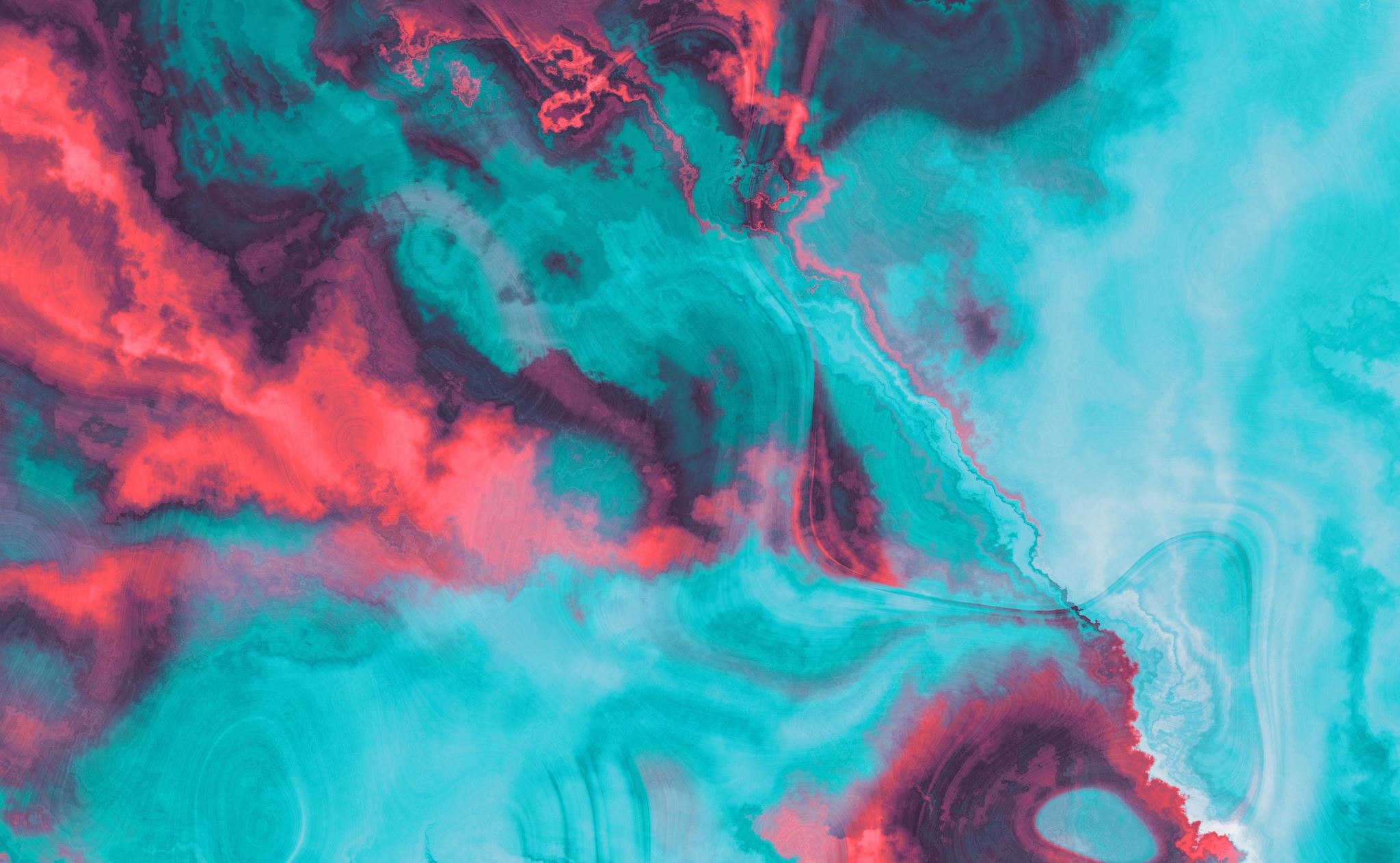 GALATIANS
Chapter Two
What did Paul gain by associating with fellow apostles during this meeting in Jerusalem?
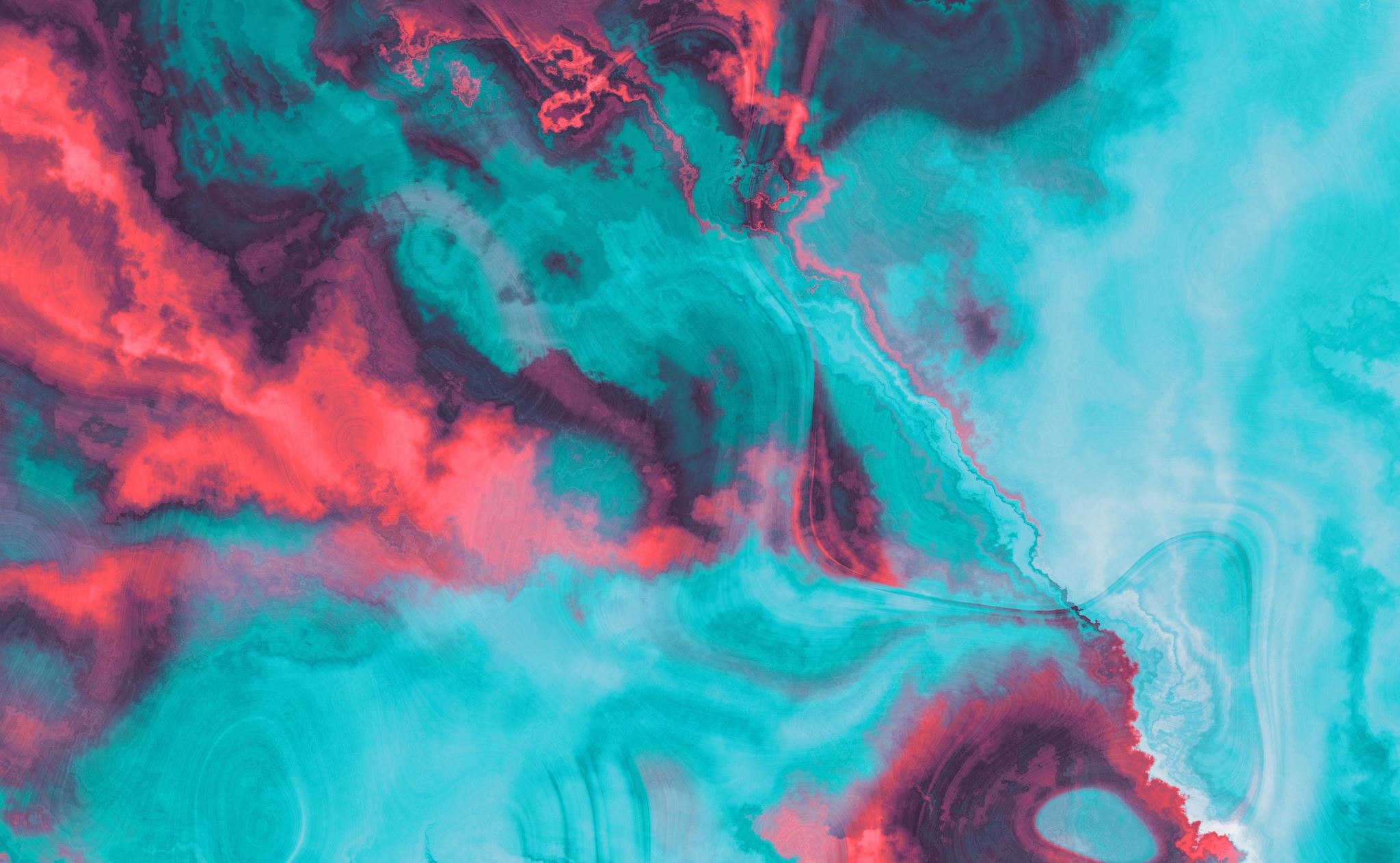 GALATIANS
Chapter Two
What did the “pillars” of the Jerusalem congregation perceive about Paul?
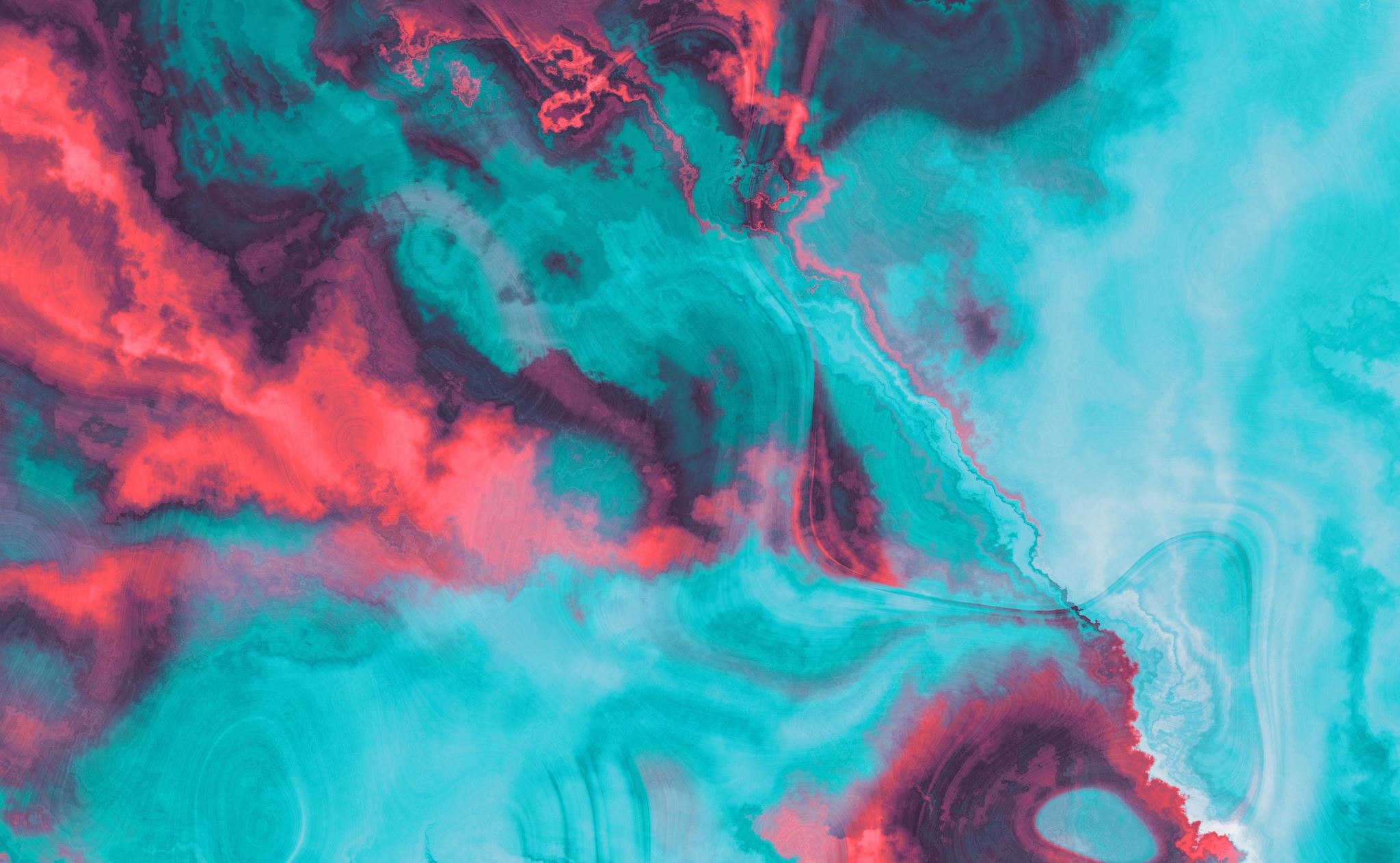 GALATIANS
Chapter Two
To whom were Paul and Peter especially sent?
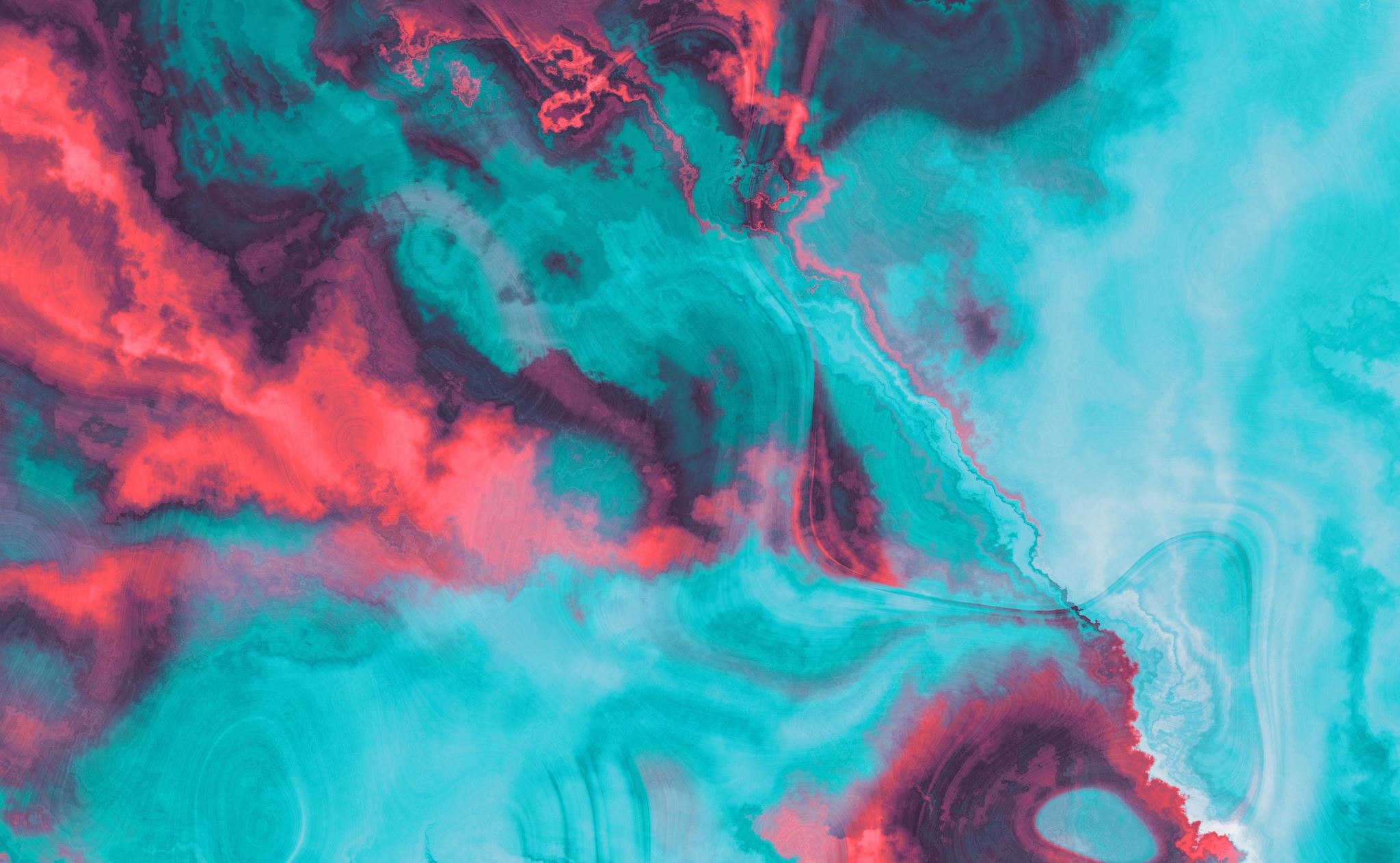 GALATIANS
Chapter Two
How did the “pillars” manifest their approval of Paul?
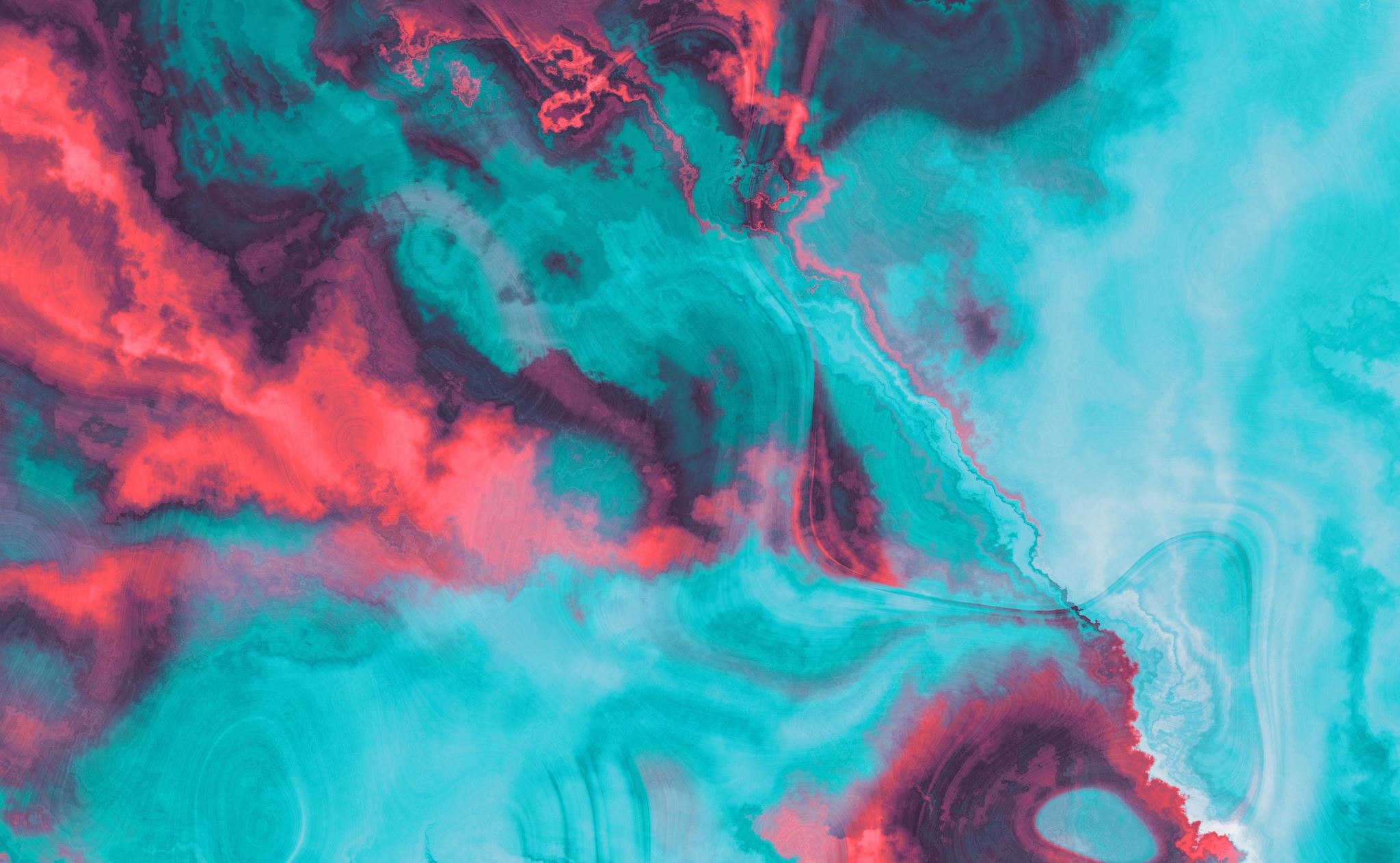 GALATIANS
Chapter Two
What did they request of him?
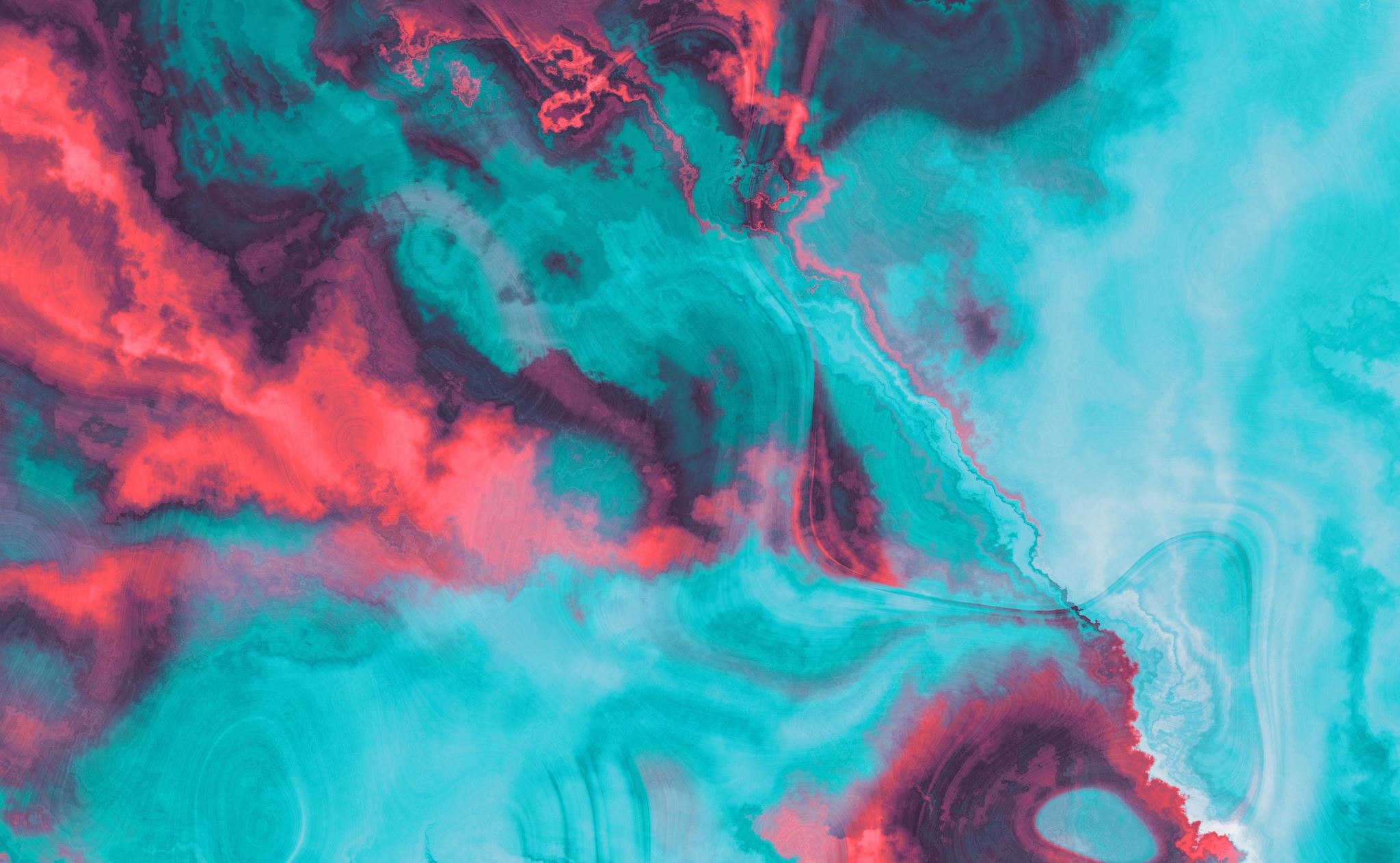 GALATIANS
Chapter Two
Why did Paul stand up to Peter?
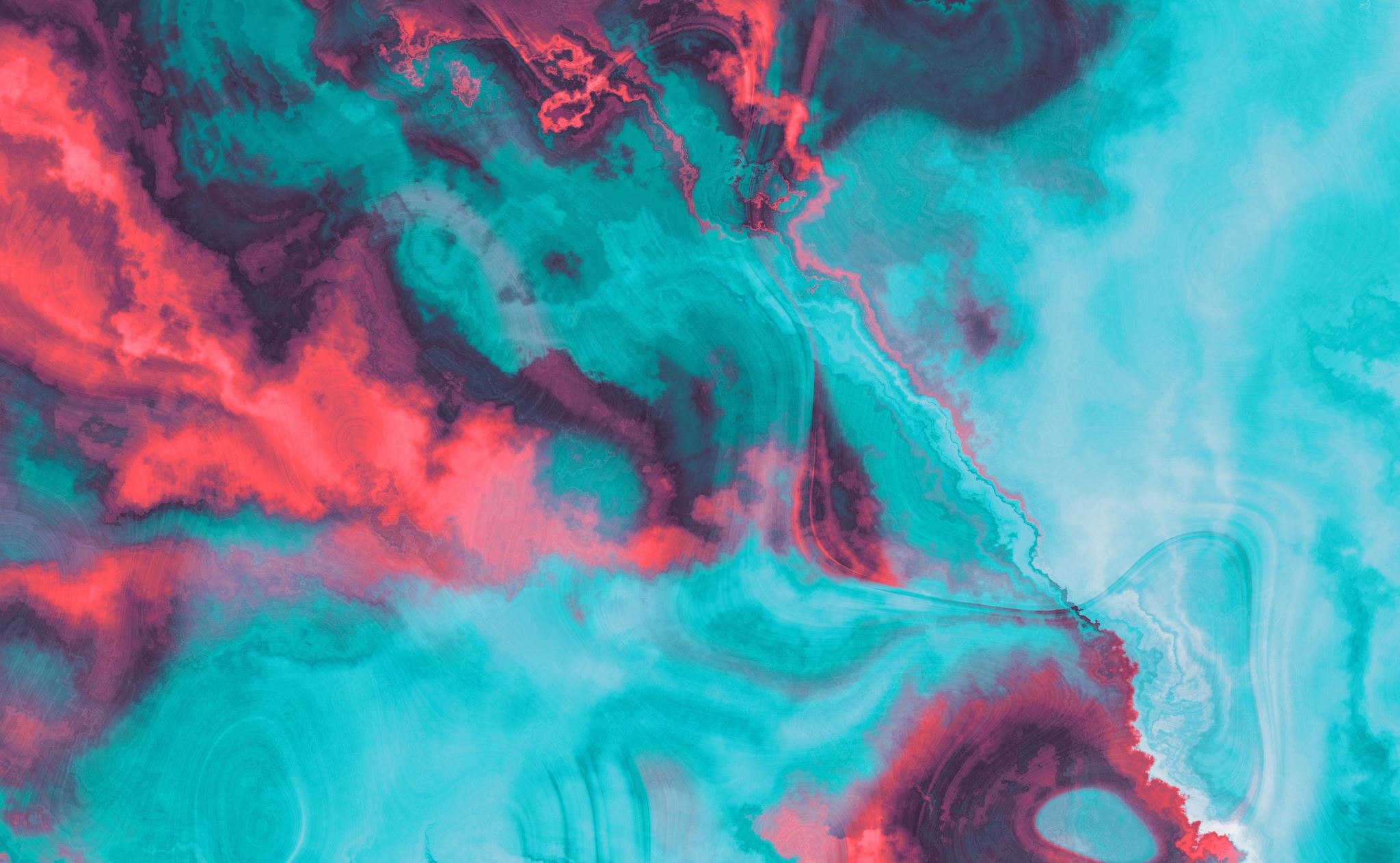 GALATIANS
Chapter Two
How far did this hypocrisy extend?
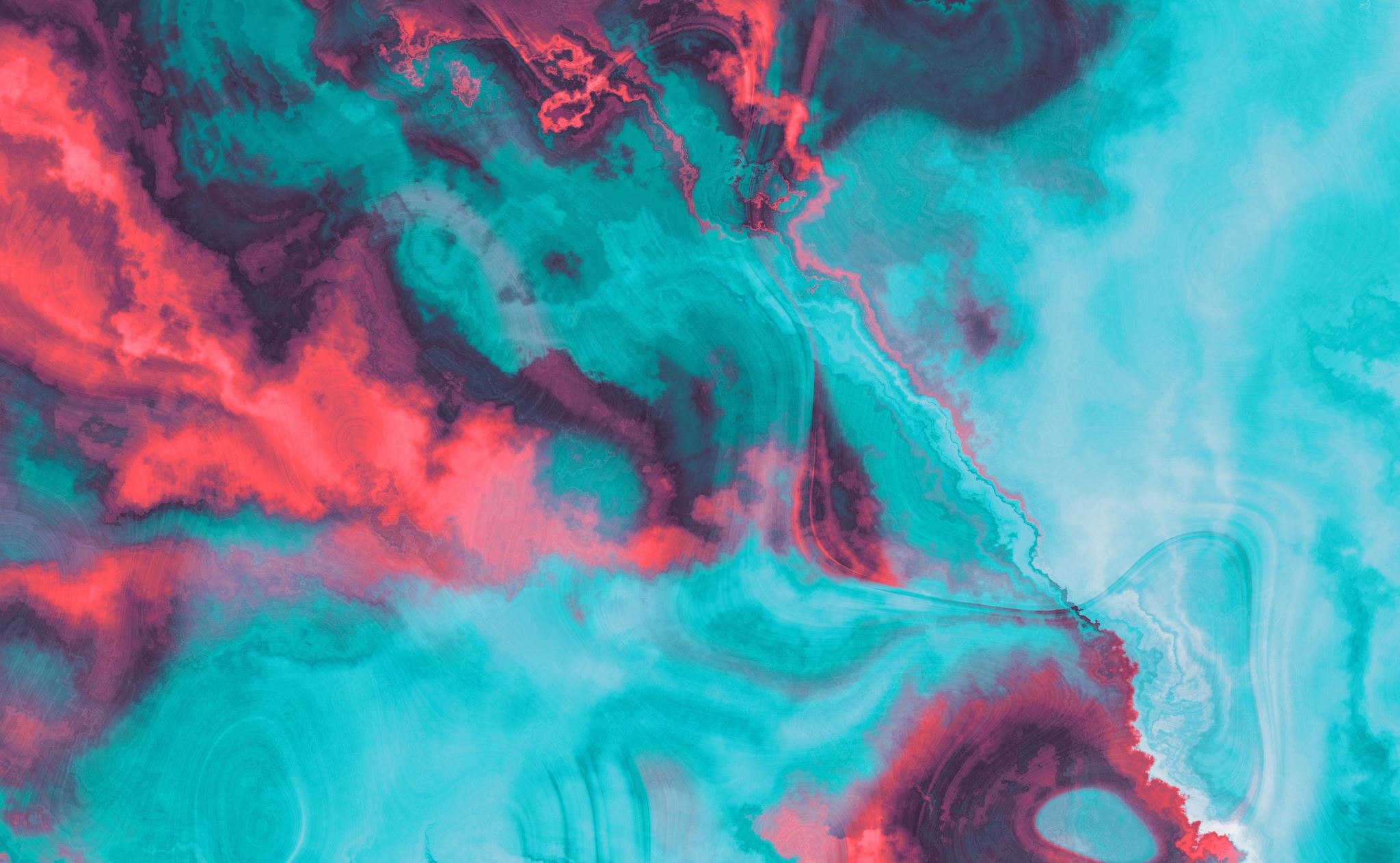 GALATIANS
Chapter Two
In which setting did Paul confront Peter?
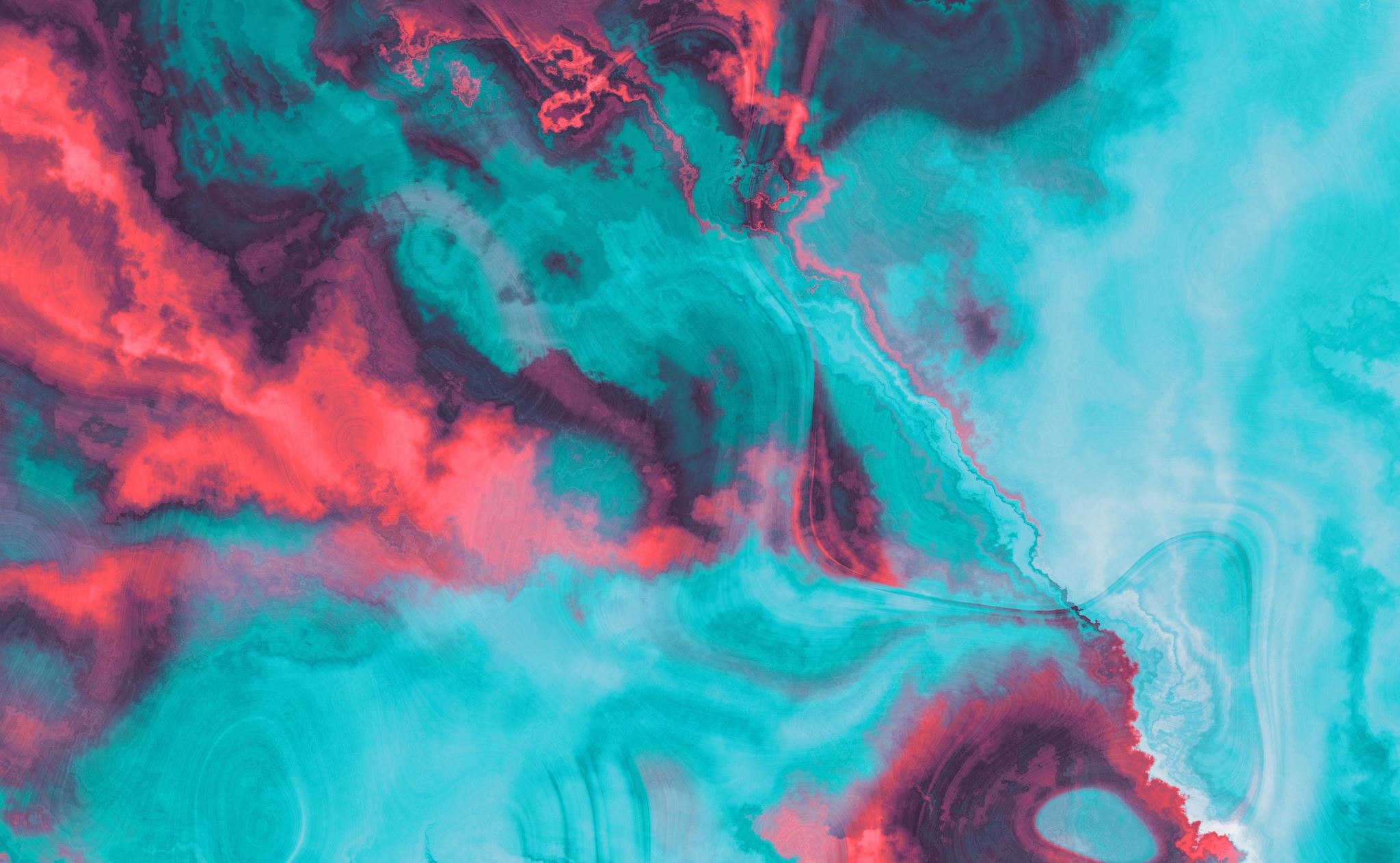 GALATIANS
Chapter Two
Which “works” are contrasted to “faith” in the matter of justification?
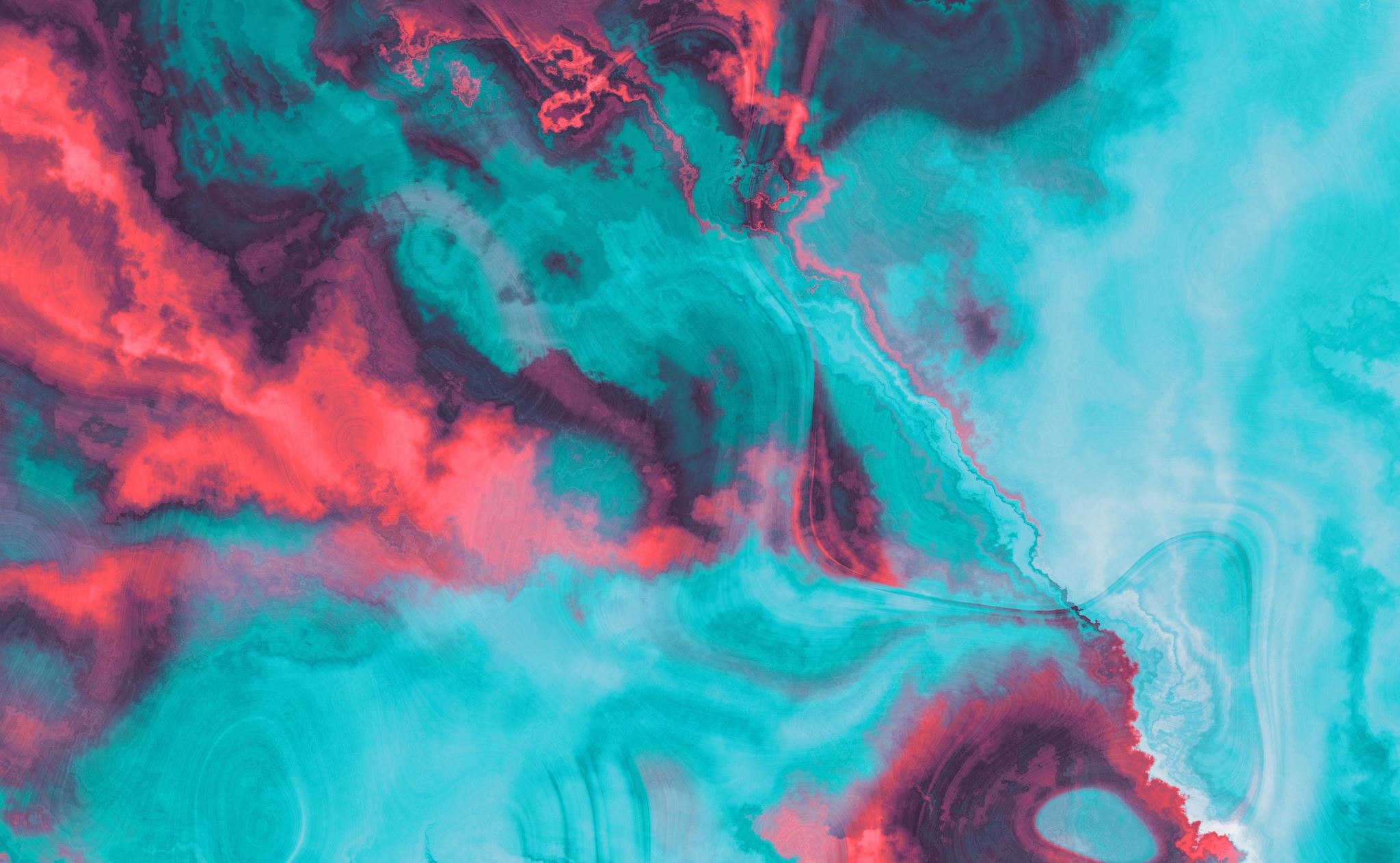 GALATIANS
Chapter Two
What premise would force the conclusion that Christ is “a minister of sin?”
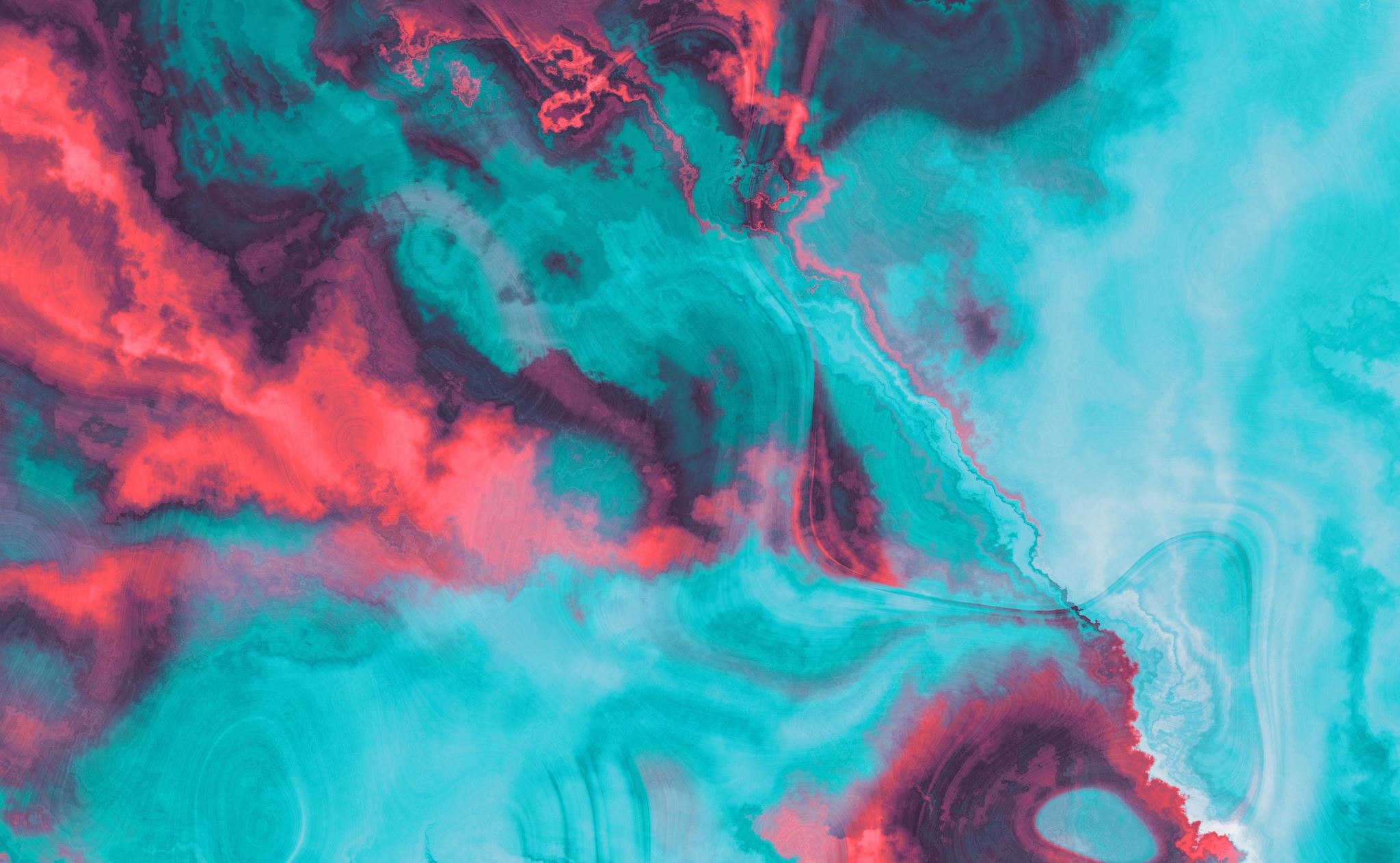 GALATIANS
Chapter Two
What two analogies were employed to demonstrate Paul’s separation from the Old Law?
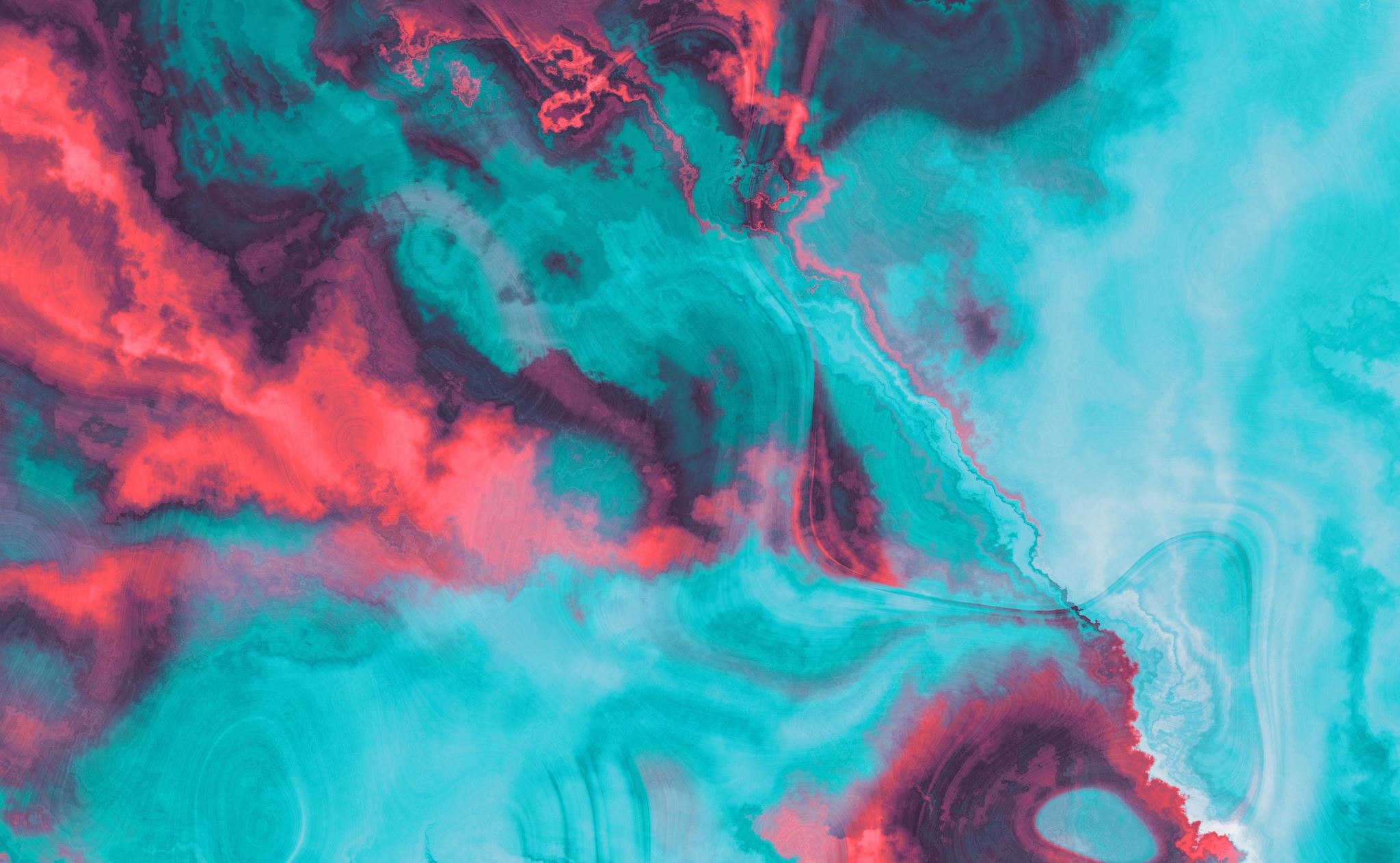 GALATIANS
Chapter Two
What two analogies were employed to demonstrate Paul’s separation from the Old Law?
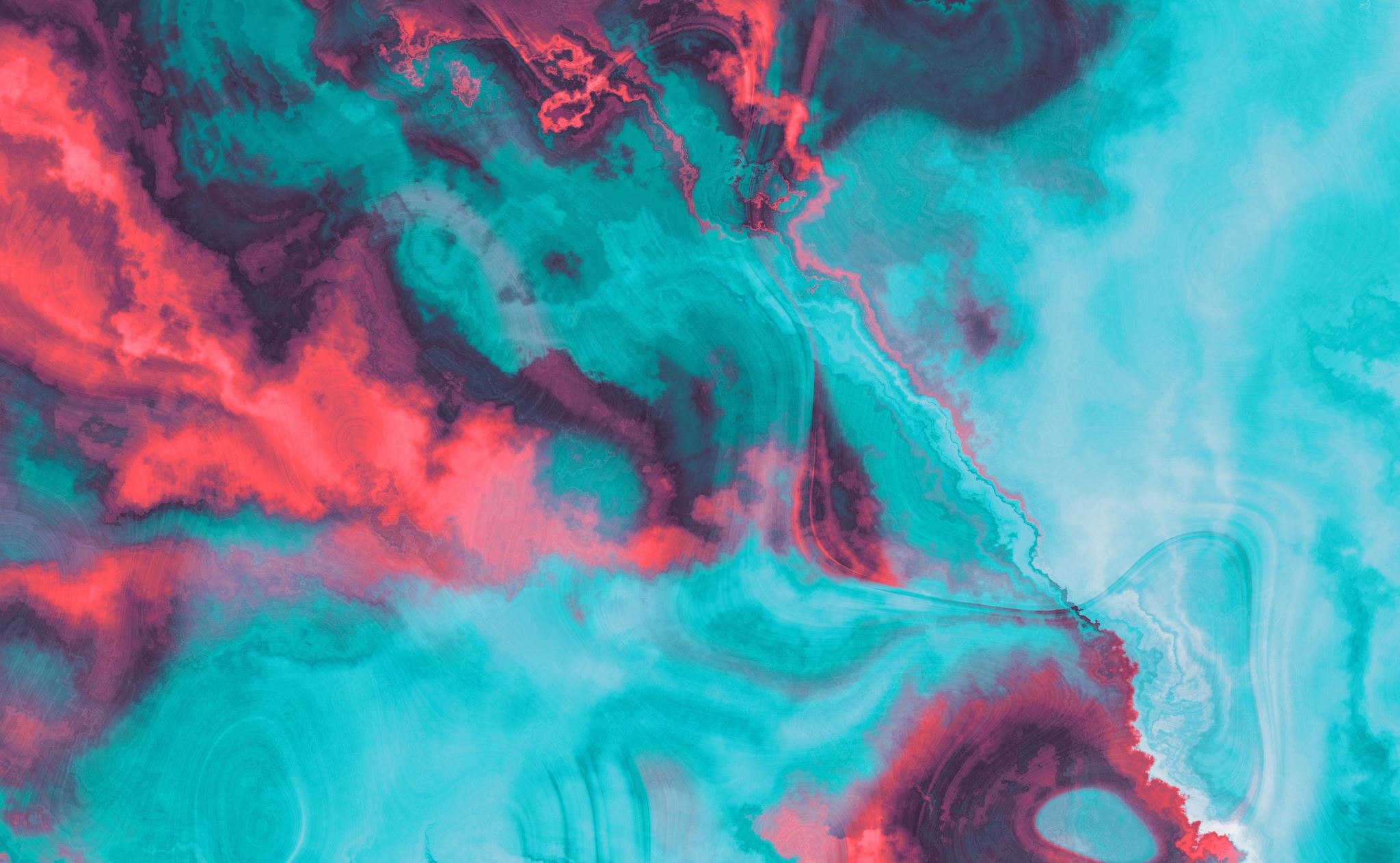 GALATIANS
Chapter Two
What became of Paul’s identity?
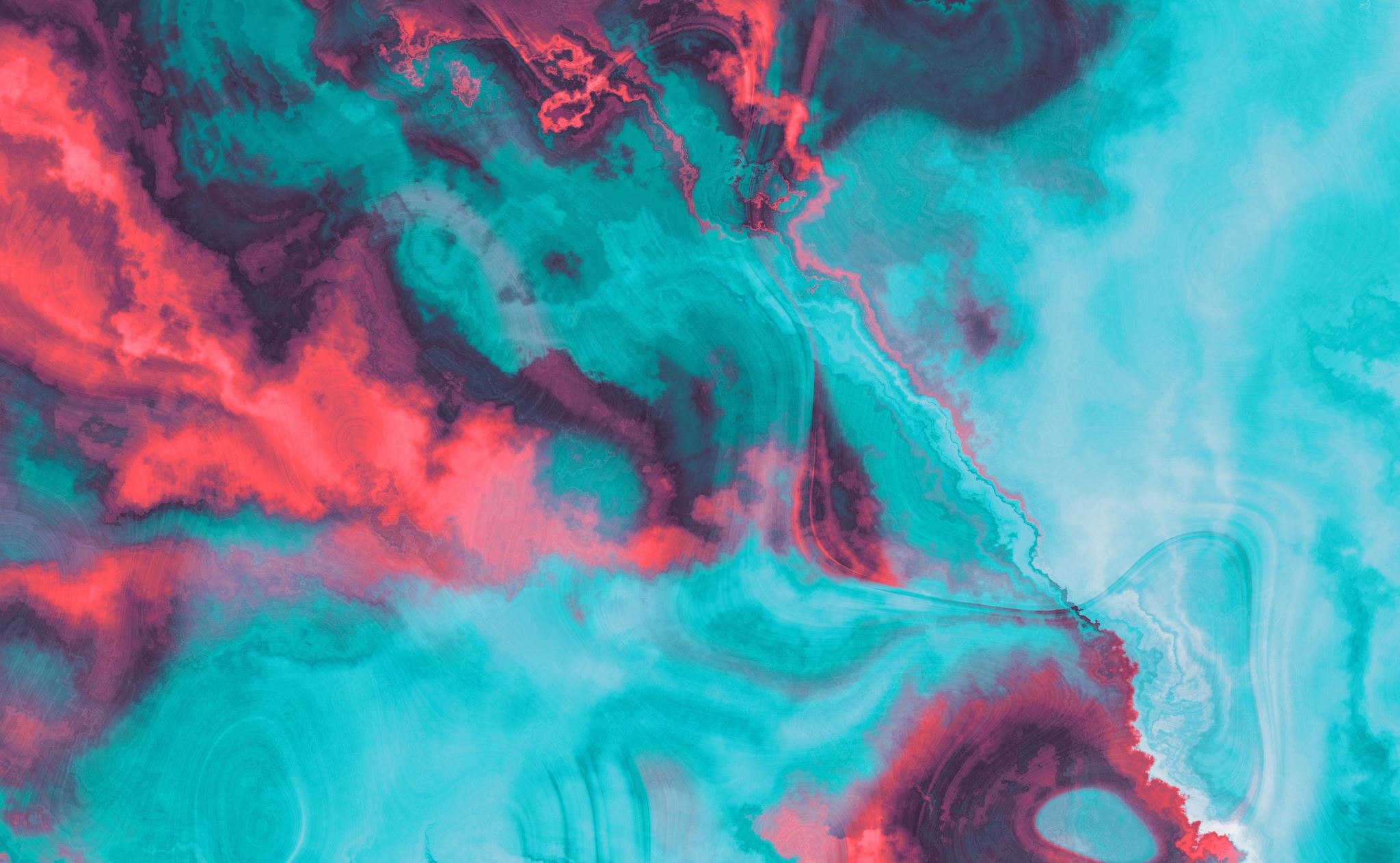 GALATIANS
Chapter Two
When does one become “crucified with Christ?”